Япония - Страна восходящего солнца
(Приложение к  занятию «Япония – Страна восходящего солнца»)
В.А. Чаккиева, 
воспитатель НДОУ «Детский сад №17
 ОАО «РЖД» 
ст. Медвежья Гора 
Октябрьской железной дороги
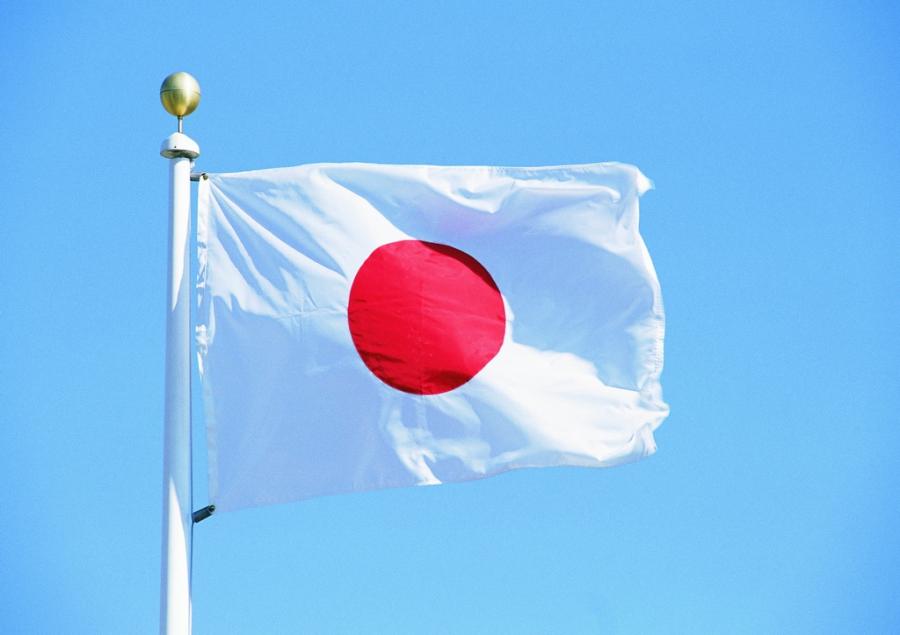 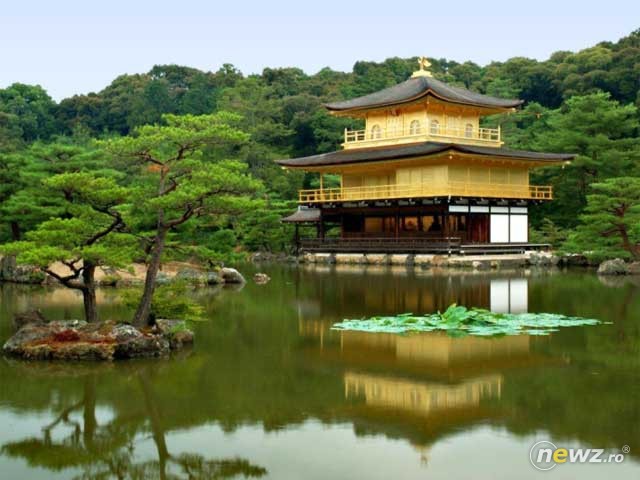 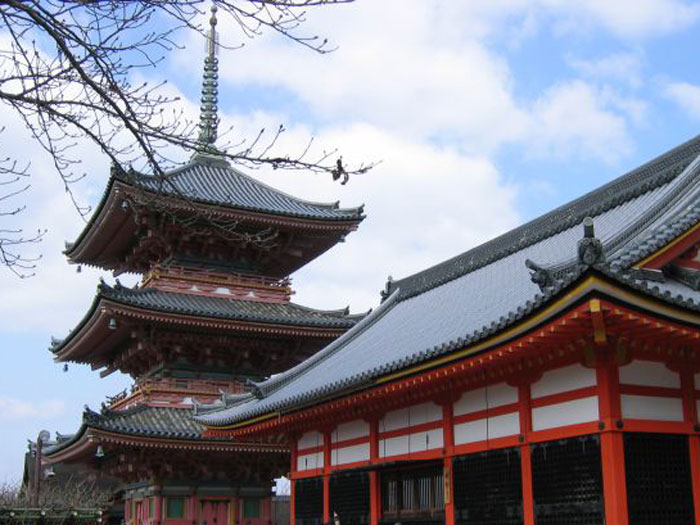 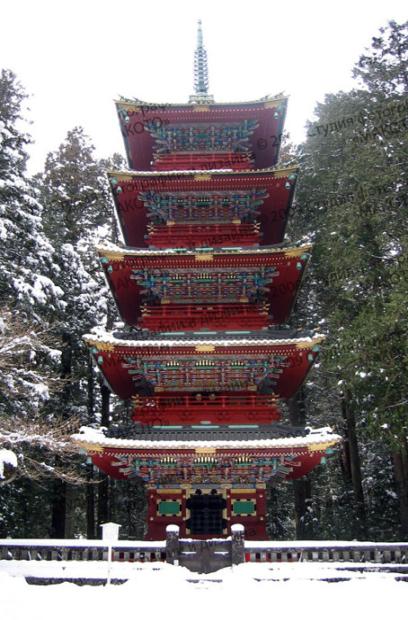 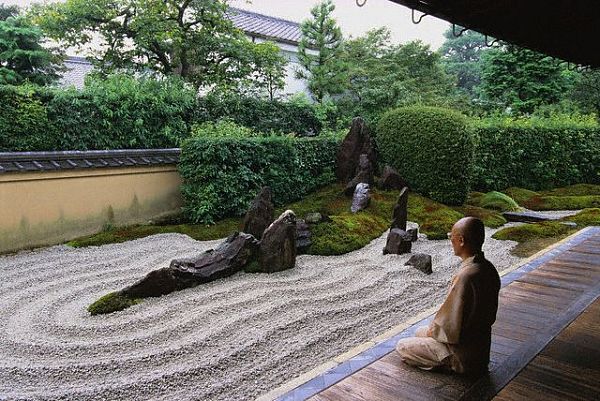 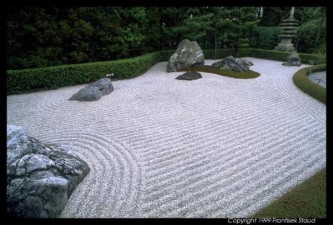 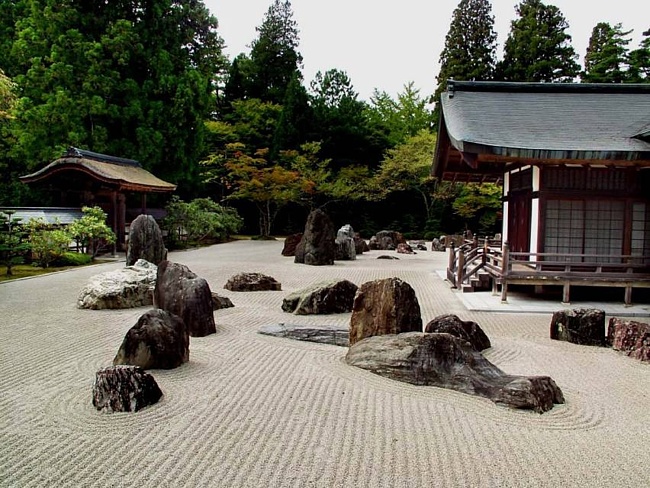 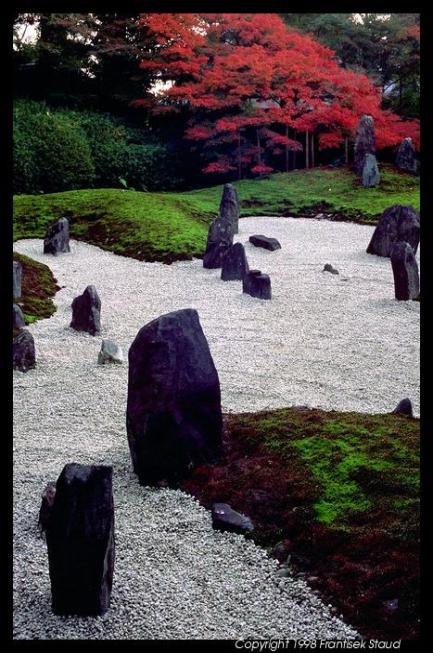 Источники:

- http://fakty.ictv.ua/ru/index/read-news/id/1482393

- http://www.saratov-lepnina.ru/info/slovar/201.html

- http://www.e-janaika.net/gallery/pagoda.htm

- http://www.e1.ru/news/spool/news_id-296674.html

- http://www.wwww4.com/w7000/2129448.htm

- http://vedaslav.ru/nasled_pred/353-geroi-skazaniy-ilya-muromec.html

http://www.edu.vologda.ru/~vipusknik/2008/ryabinina/ikebana.htm

- http://www.phototuts.ru/index.php?kat=222&page=15  (рамка)

- http://prizyvnikmoy.ru/forum/52-703-105  (ветка сакуры)